Types and Functions of Presentations in Online Classes
Facilitator: Monty Van Wart
JHBC Director of Faculty Development
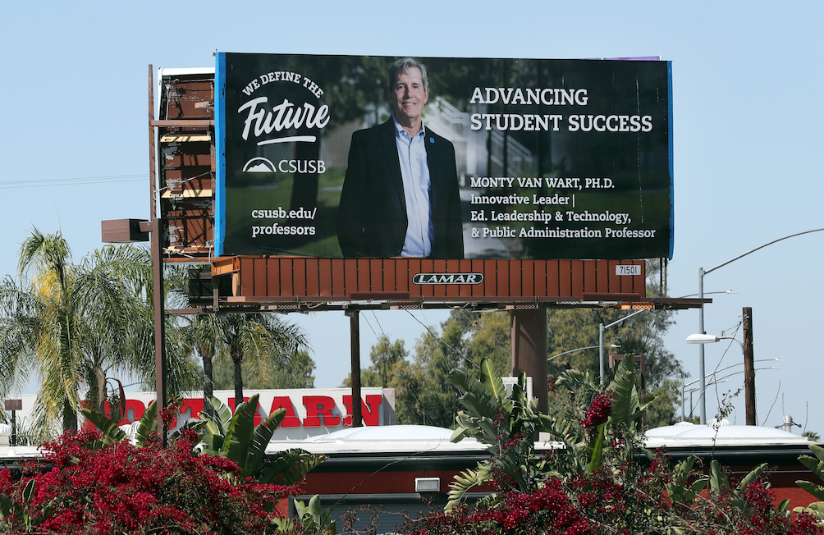 The Basic Purposes of Instructor Presentations in any Medium
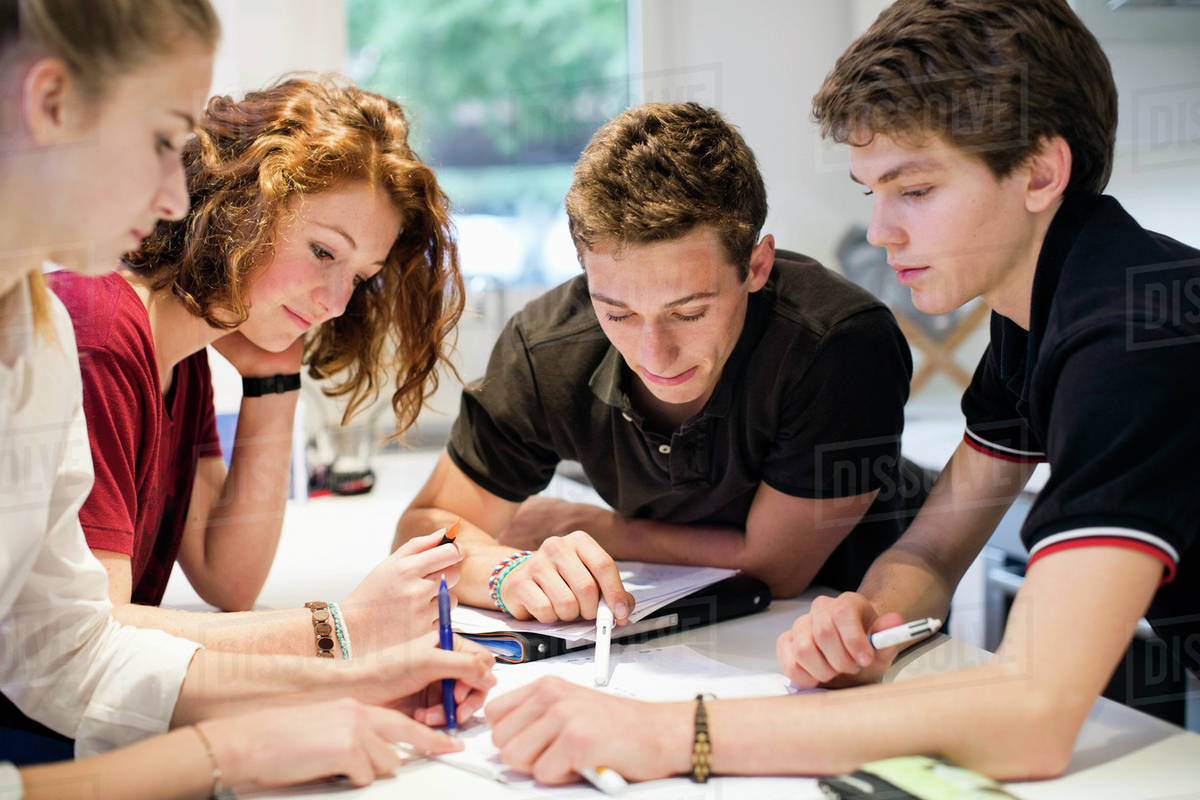 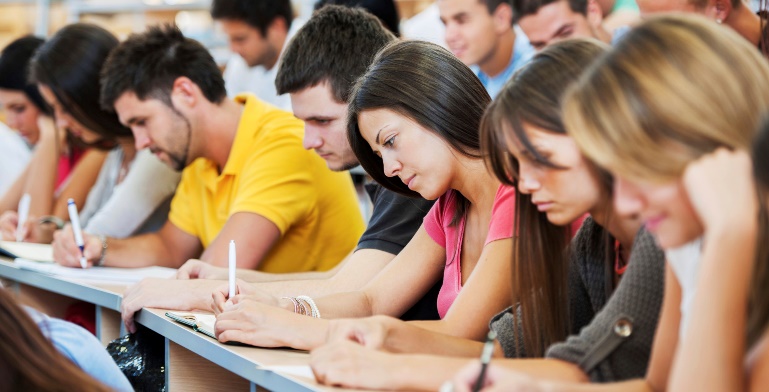 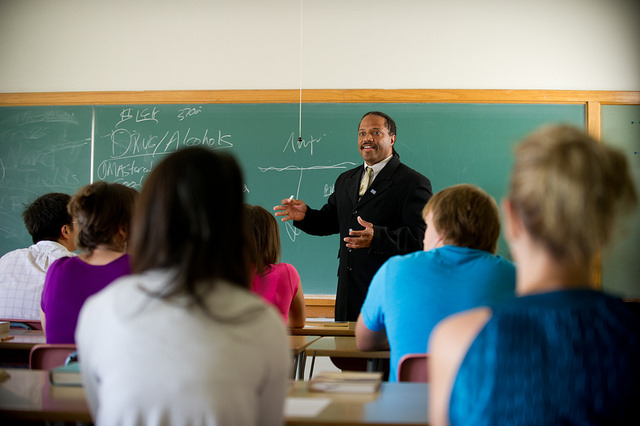 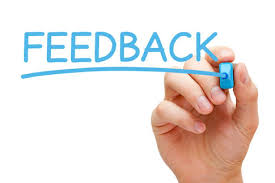 The Basic Purposes of Instructor Presentations in any Medium
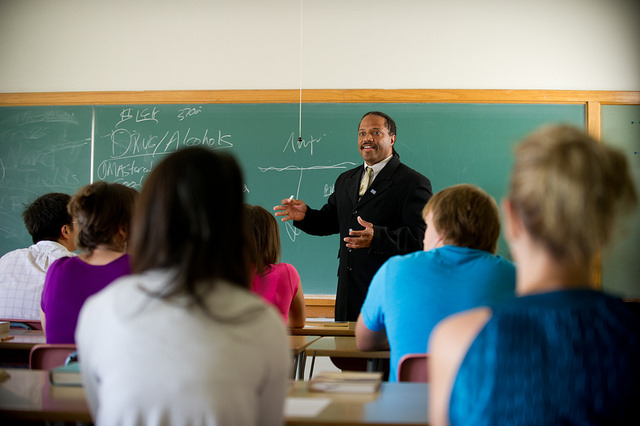 Initial Input
Learners read—textbooks, articles, written lectures, documents or cultural artifacts, etc.
Initial Input
Learners read—textbooks, articles, written lectures, documents or cultural artifacts, etc. 
People learn by direct exposure to the content.
Initial Input
Learners read—textbooks, articles, written lectures, documents or cultural artifacts, etc. 
People learn by direct exposure to the content. 
The third type of input is direct instruction—lectures, facilitated discussions, question and answer sessions, etc.
Technology and Direct Instruction
Pluses:  easier, more reliable, more tools available, high-quality and high-impact now possible in online settings
Negatives:  more work to learn new tools and skills
So the question becomes:  Is the time put into mastering online presentation/facilitation tools and skills worth it?
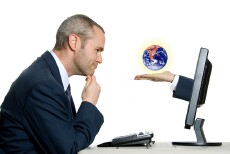 Strengths of input types: reading materials
Convenience
Amount of detail conveyed
Ease of reviewing 
Strength as visual-cognitive learning
Strengths of input types: instructor input
Immediacy
3 dimensionality
Sense of a leaning community 
Opportunity to ask questions
Strength of oral-aural learning
What is the ideal?
The ideal learning environment for learning is to have both types of input.
It tends to embed the material better, be more interesting for student, and enable more detailed learning.
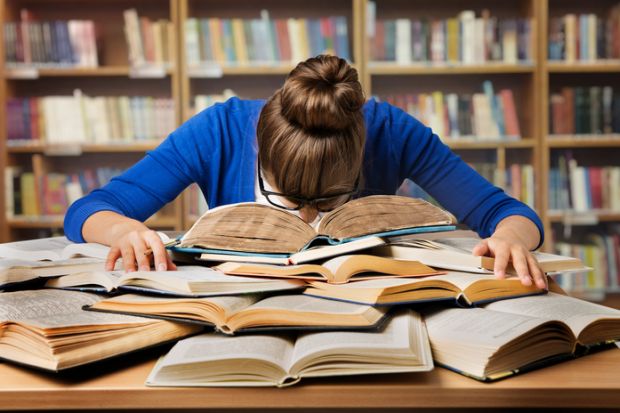 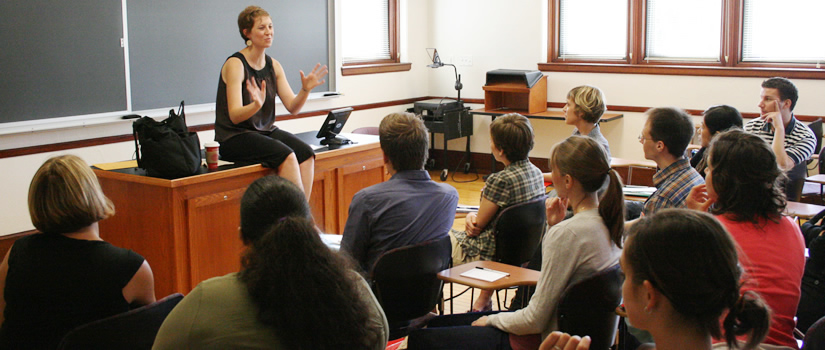 What does direct instruction depend on in the online teaching environment?
instructor’s interest in providing a richer experience for students. 
instructor’s willingness to learn presentation technology. 
how many presentation technologies one wants to master. 
instructor’s willingness to put time into each presentation.
The various commonly available software types at CSUSB
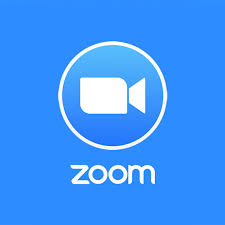 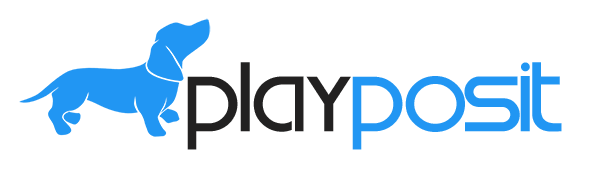 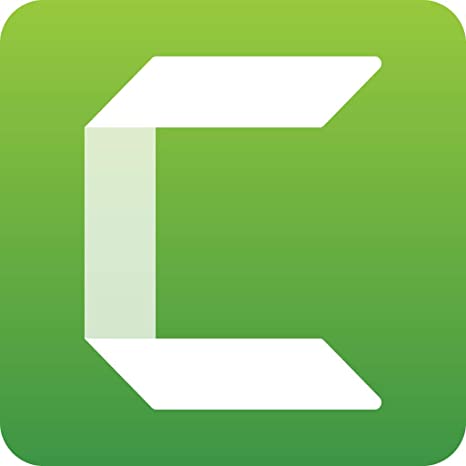 Zoom Live and Zoom Lecture Capture
Zoom Live and Zoom Lecture Capture
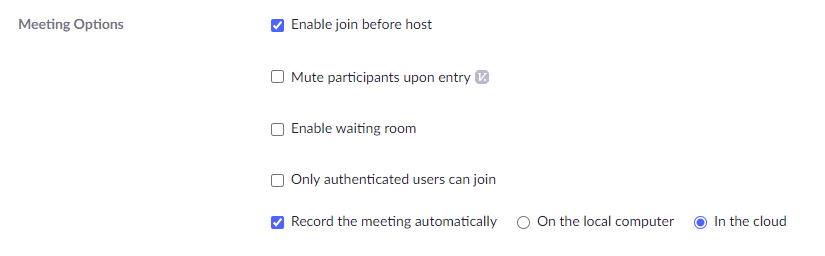 Pre-recorded Lectures: Zoom
Pre-recorded Lectures: VoiceThread & PlayPosit
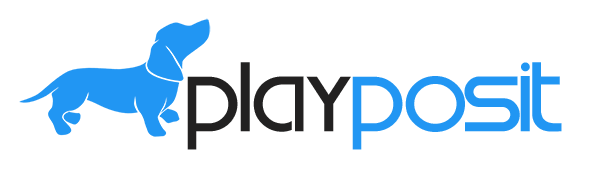 Pre-recorded Lectures: Camtasia
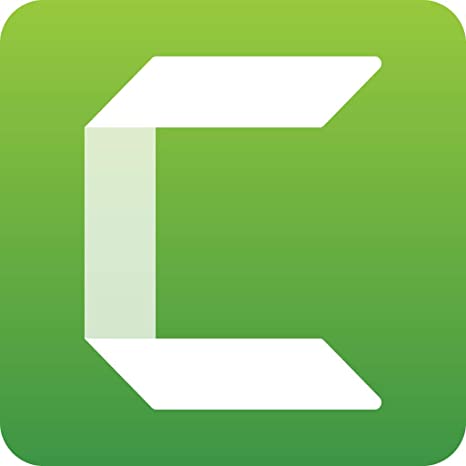 Review of strengths and weaknesses of 4 types of presentation tools
Which software program is right for your presentation requirements as an instructor?
It depends on your current ability and goals are.
There should be at least one video presentation medium be used in every course extensively.
To achieve high-quality, two presentation formats are generally desirable.
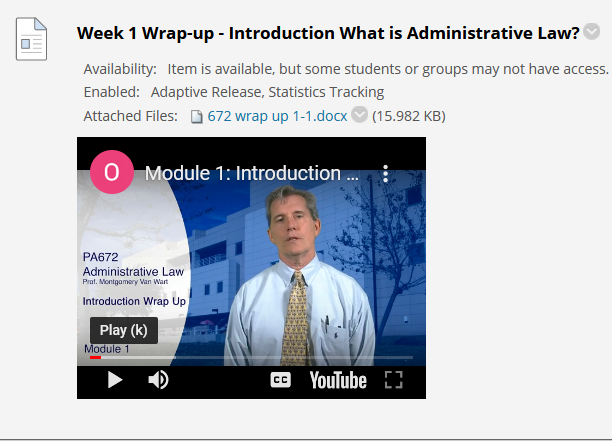 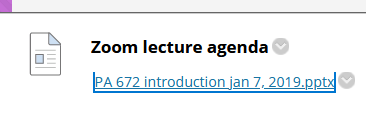 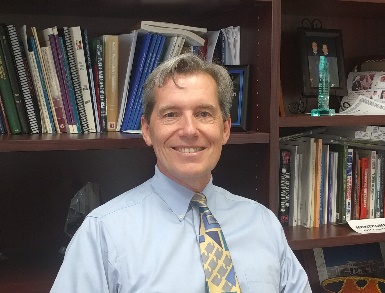 Final tips
be prepared to take the time to study and practice them initially
one-time effort to master a software program affects dozens of classes
SOTES are significantly affected
let’s live up to our mission!
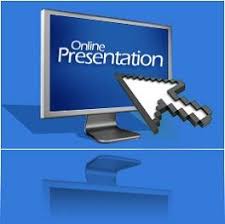